Toán:          Bài 14
Khối lập phương,
khối hộp chữ nhật
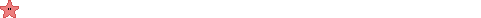 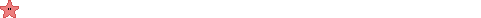 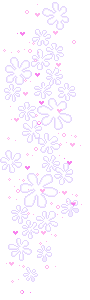 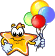 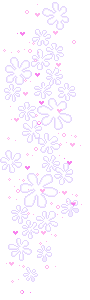 Tiết 1
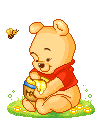 Khám phá
Khối lập phương
a)
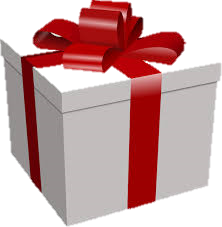 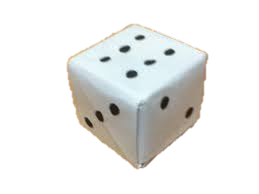 b)
Khối hộp chữ nhật
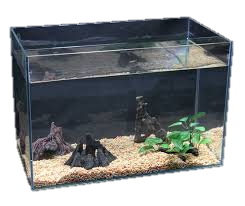 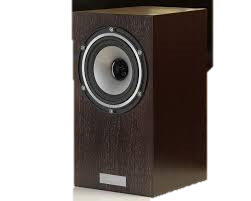 1
Hoạt động
Những hình nào là khối lập phương?
A
C
B
D
2
Những hình nào là khối hộp chữ nhật?
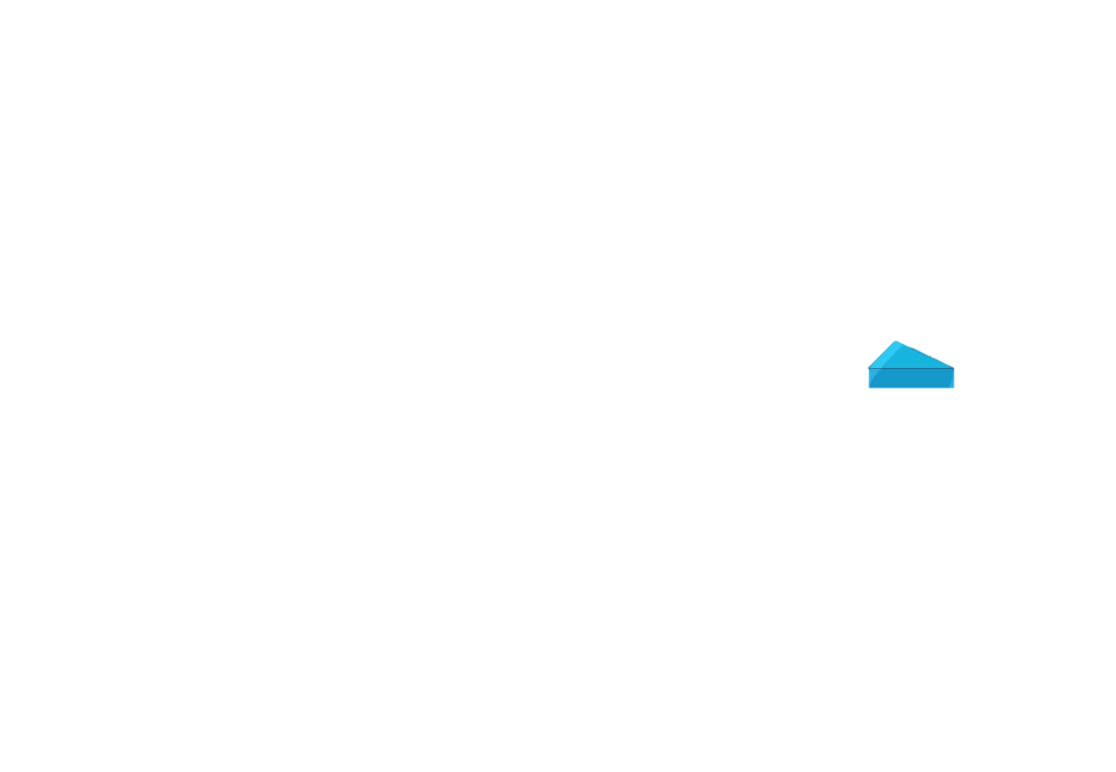 A
C
B
D
3
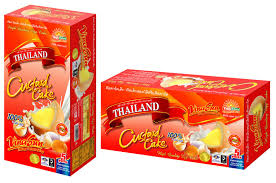 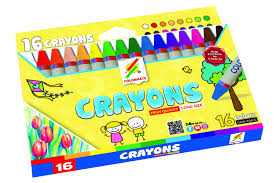 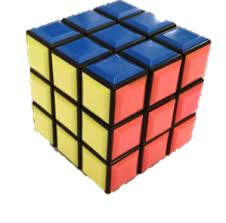 a) Mỗi đồ vật sau có dạng hình gì?
Khối lập phương
b) Em hãy nêu tên một số đồ vật có dạng khối lập phương hoặc khối hộp chữ nhật ở quanh ta nhé!
Khối hộp chữ nhật
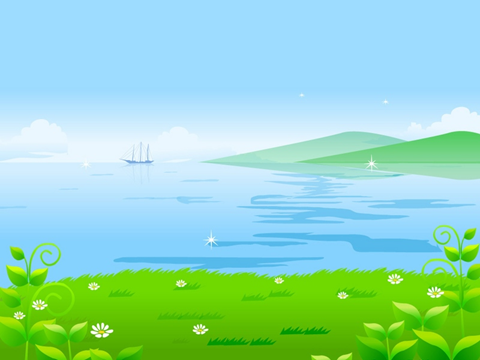 Nhận xét – Dặn dò.
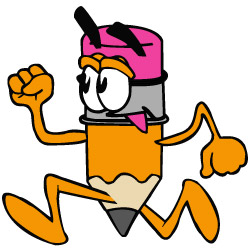 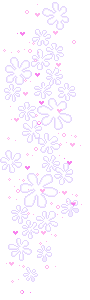 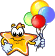 Tiết 2
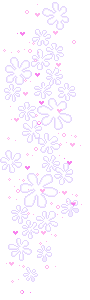 Luyện tập
(trang 94)
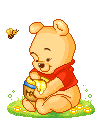 1
Bạn Mai xếp được hình dưới đây. Trong hình đó:
a) Có bao nhiêu khối lập phương?
b) Có bao nhiêu khối hộp chữ nhật màu đỏ?
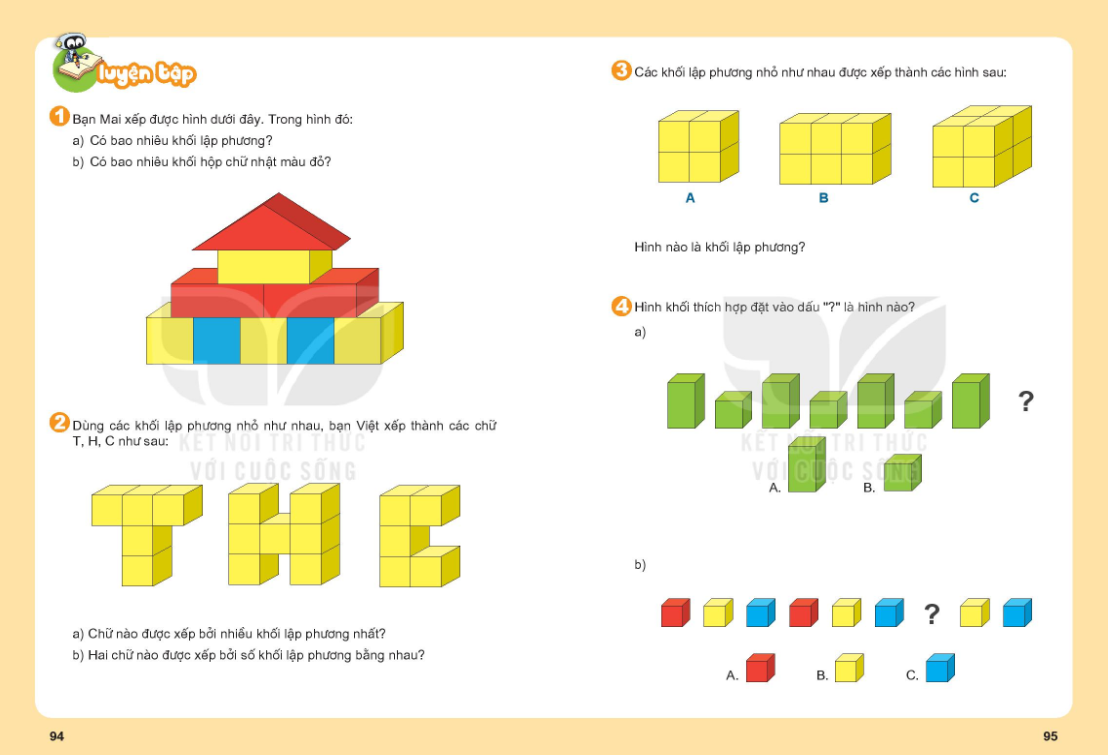 2
1
1
2
3
4
5
2
Dùng các khối lập phương nhỏ như nhau, bạn Việt xếp thành các chữ T, H, C như sau:
b) Hai chữ nào được xếp bởi số khối lập phương bằng nhau?
a) Chữ nào được xếp bởi nhiều khối lập phương nhất?
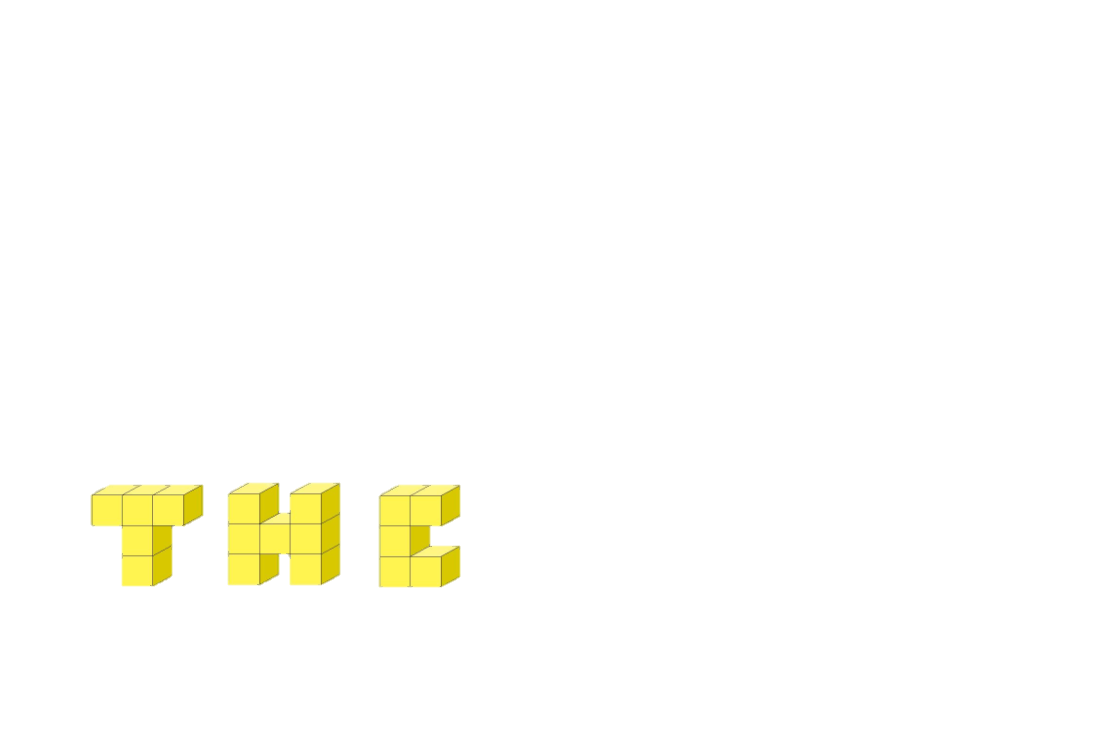 5
5
7
3
Các khối lập phương nhỏ như nhau được xếp thành các hình sau:
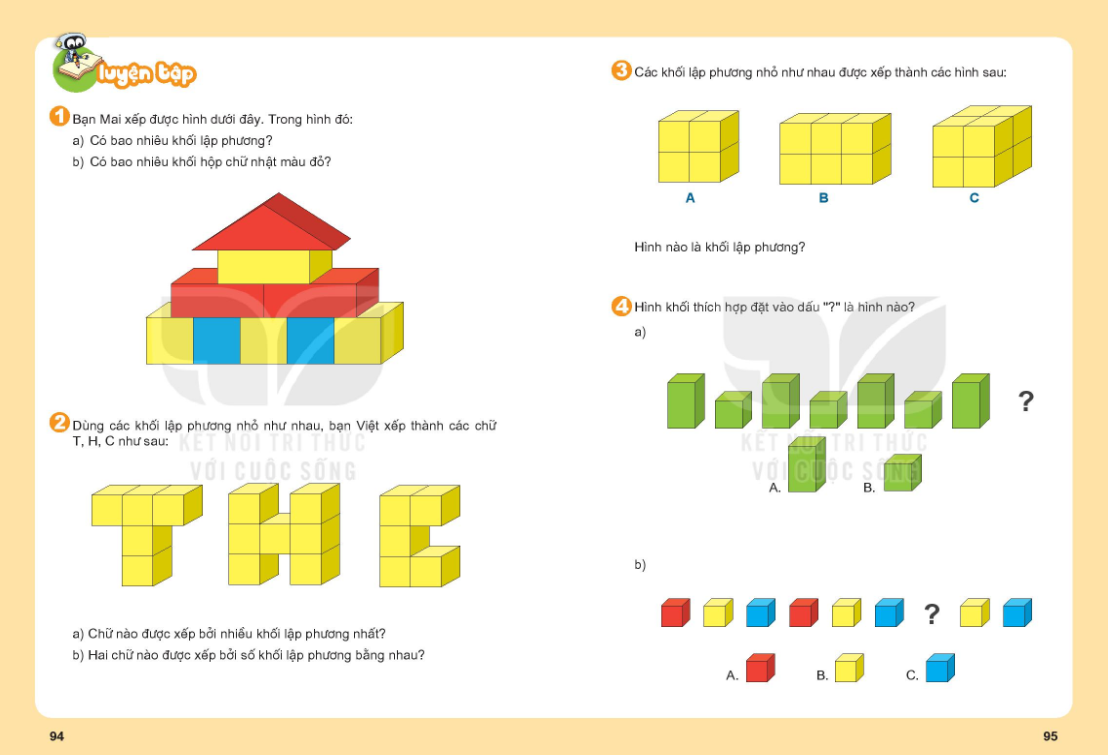 A
C
B
Hình nào là khối lập phương?
4
Hình khối thích hợp điền vào dấu “?” là hình nào?
a
?
A.
B.
4
Hình khối thích hợp điền vào dấu “?” là hình nào?
b
?
A.
B.
C.
C.
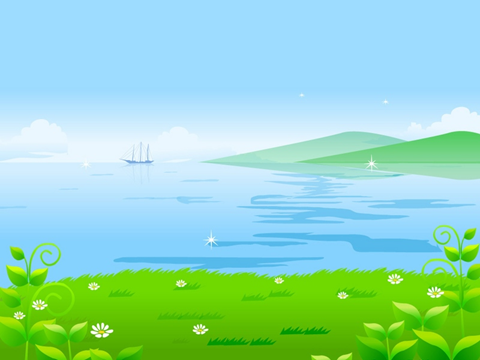 Nhận xét – Dặn dò.
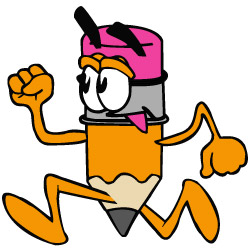